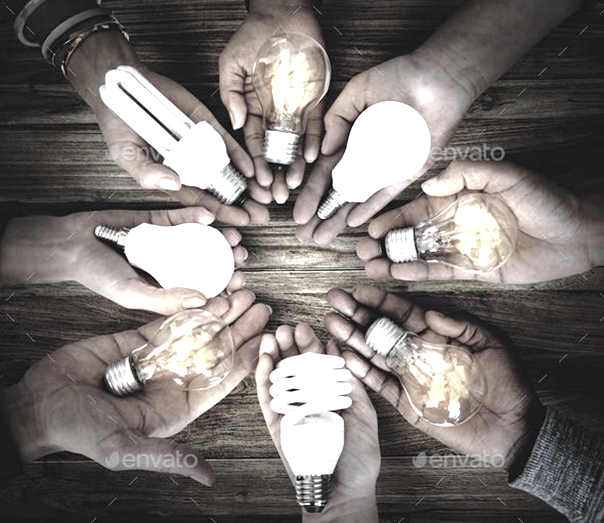 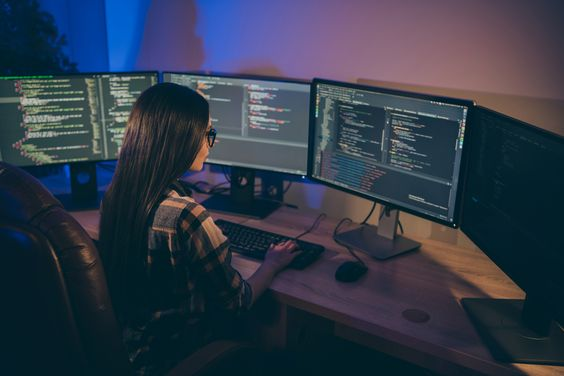 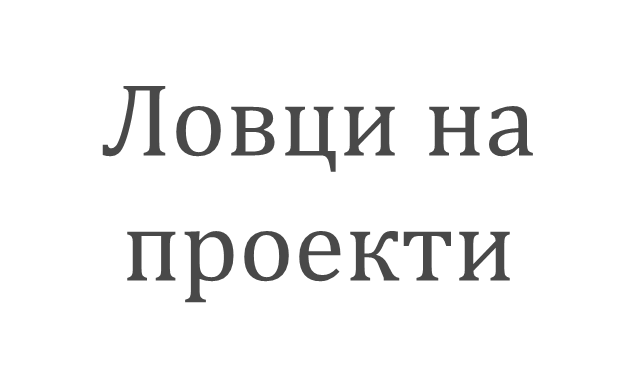 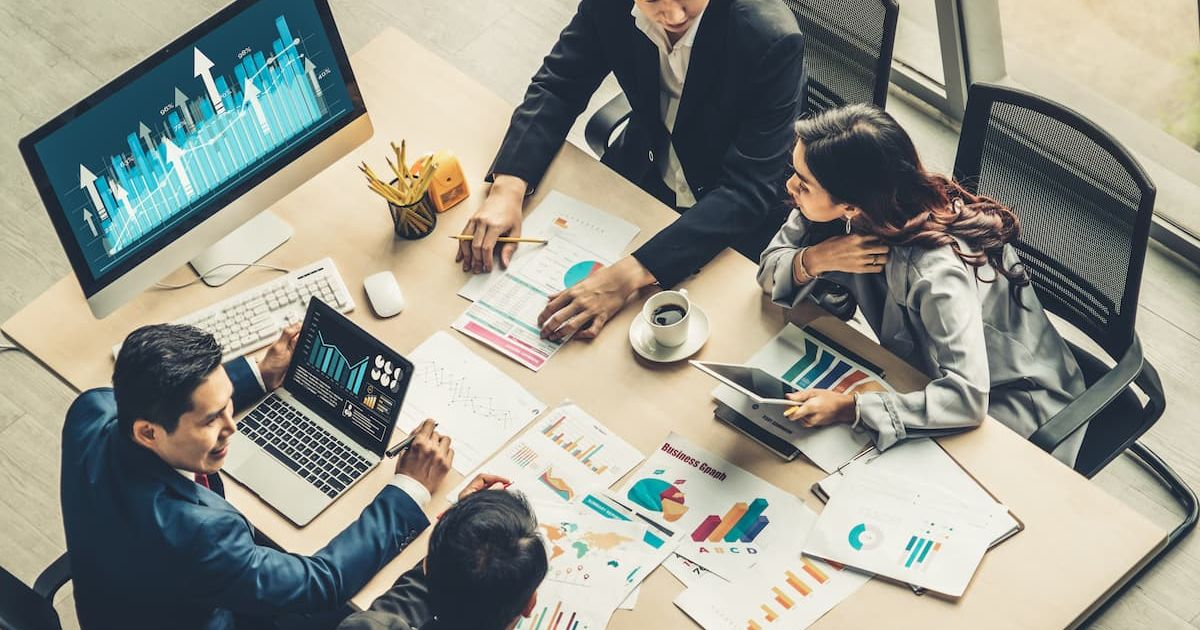 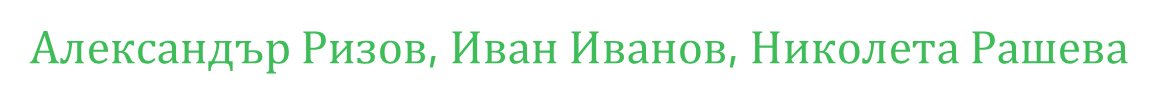 Съдържание
Ние и нашата кауза
Личен финансов принос
01
05
Удовлетворение от направеното добро
Делата говорят най-добре
06
02
Огънят в каузата
Ефект от постигнатото
07
03
Бъдещето на нашата кауза
04
01
Ние и нашата кауза
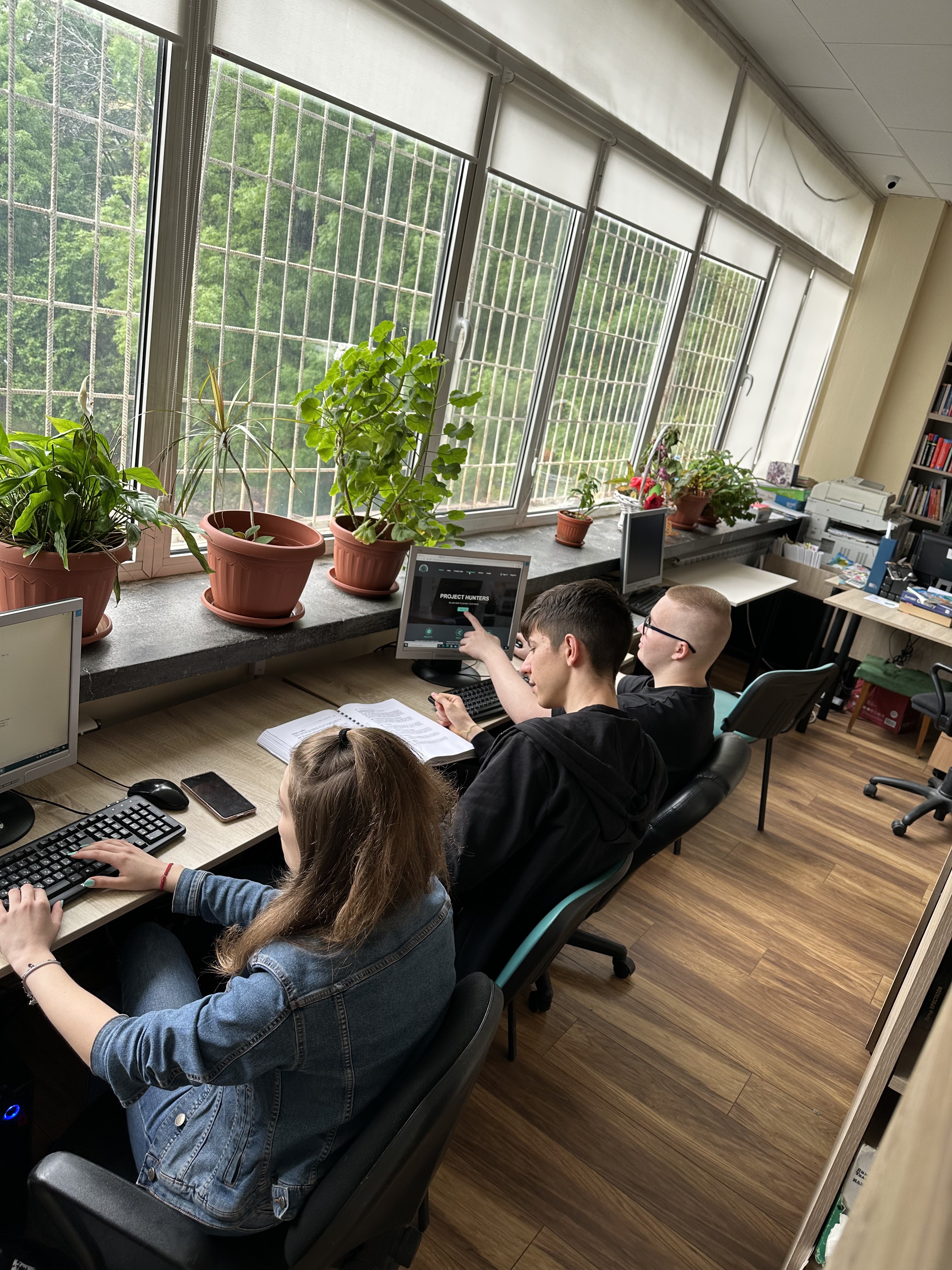 Име на проекта: ,,Ловци на проекти“Град: СофияИмена на участници: Александър, Николета, ИванМентори: Мирослава Николова и Екатерина Мицева
02
Делата говорят най-добре
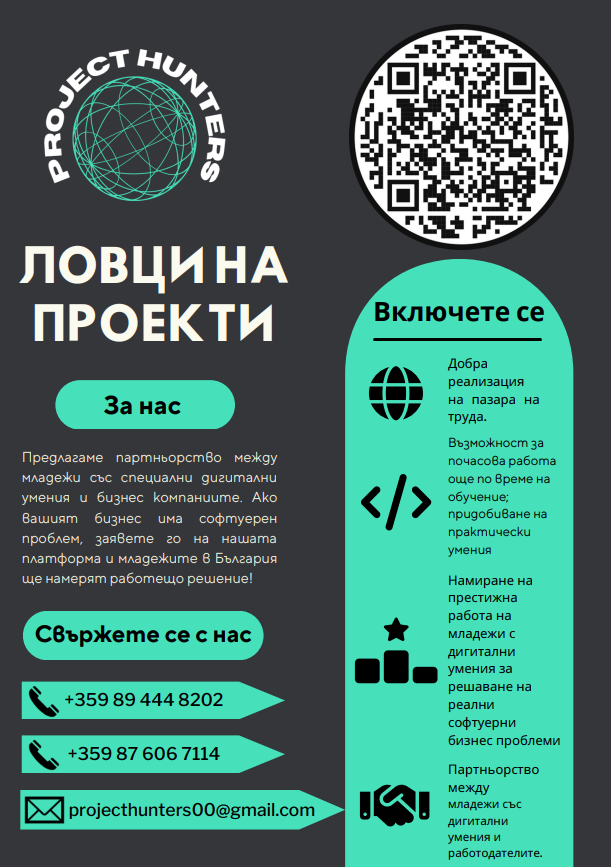 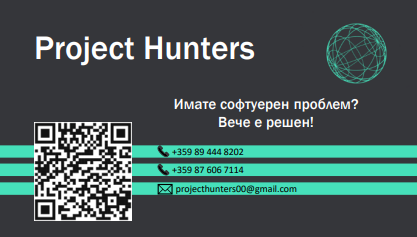 Първо място в категория
Разработка на уебсайт и приближаване до финалния етап
Популяризиране на сайта и неговото предназначение за ученици и бизнеси.
03
Ефект от постигнатото
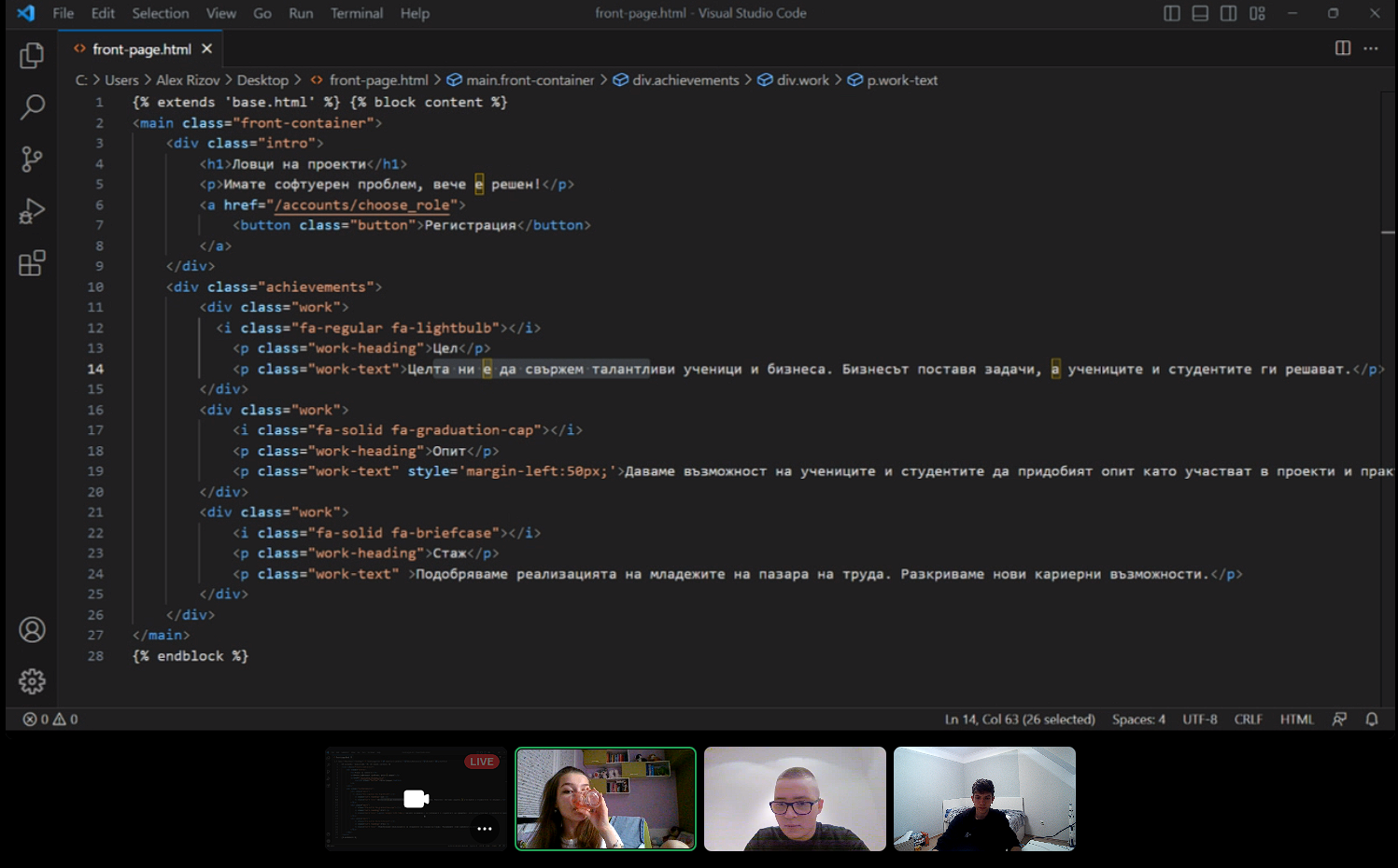 Описание на ефекта от постигнатото
Добавяне на трети член в екипа
Подобрена работа и по-големи възможности за осъществяване на проекта
04
Личен финансов принос
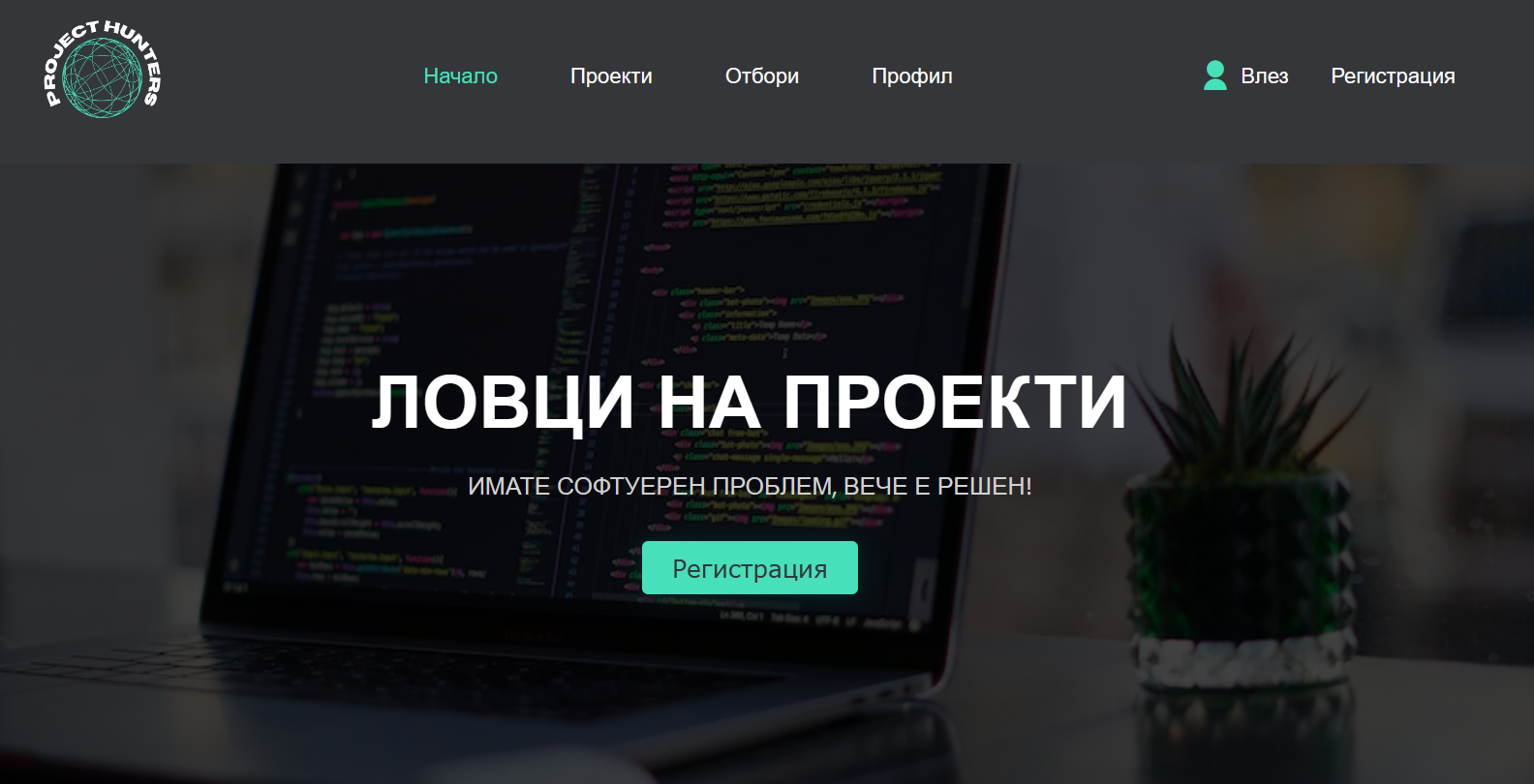 Сърдечно благодарим за спонсорството и подкрепата от фондация ,,Благотворител“ и хостинг компания
Сътрудничество с програмист за поддържане на сайта
05
Бъдещето на нашата кауза
Стъпки в бъдеще
Нови партньорства и реклами пред образователни институции
Успешно пускане в мрежата
1
2
3
4
Запознанство на сайта с публиката
Мащабност и разрастване на платформата
06
Удовлетворение от направеното добро
Развитие на личностите и качествата ни.
Откриване на нови възможности и запознанство с различни хора
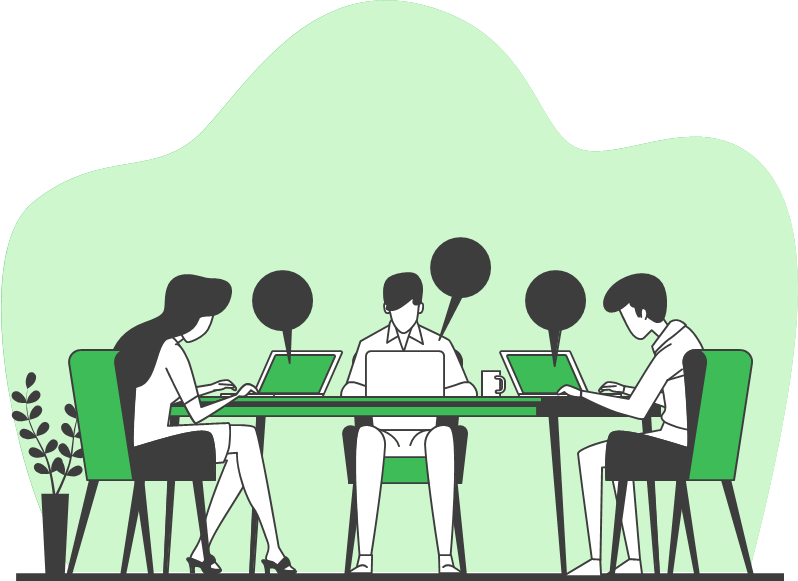 Вече съм по-верен и осъзнат във всяко мое действие
Качеството ми на работа се повиши и се запознах с нови хора
Стига да влагаш усилия в това, в което вярваш, ще успееш!
07
Огънят в каузата
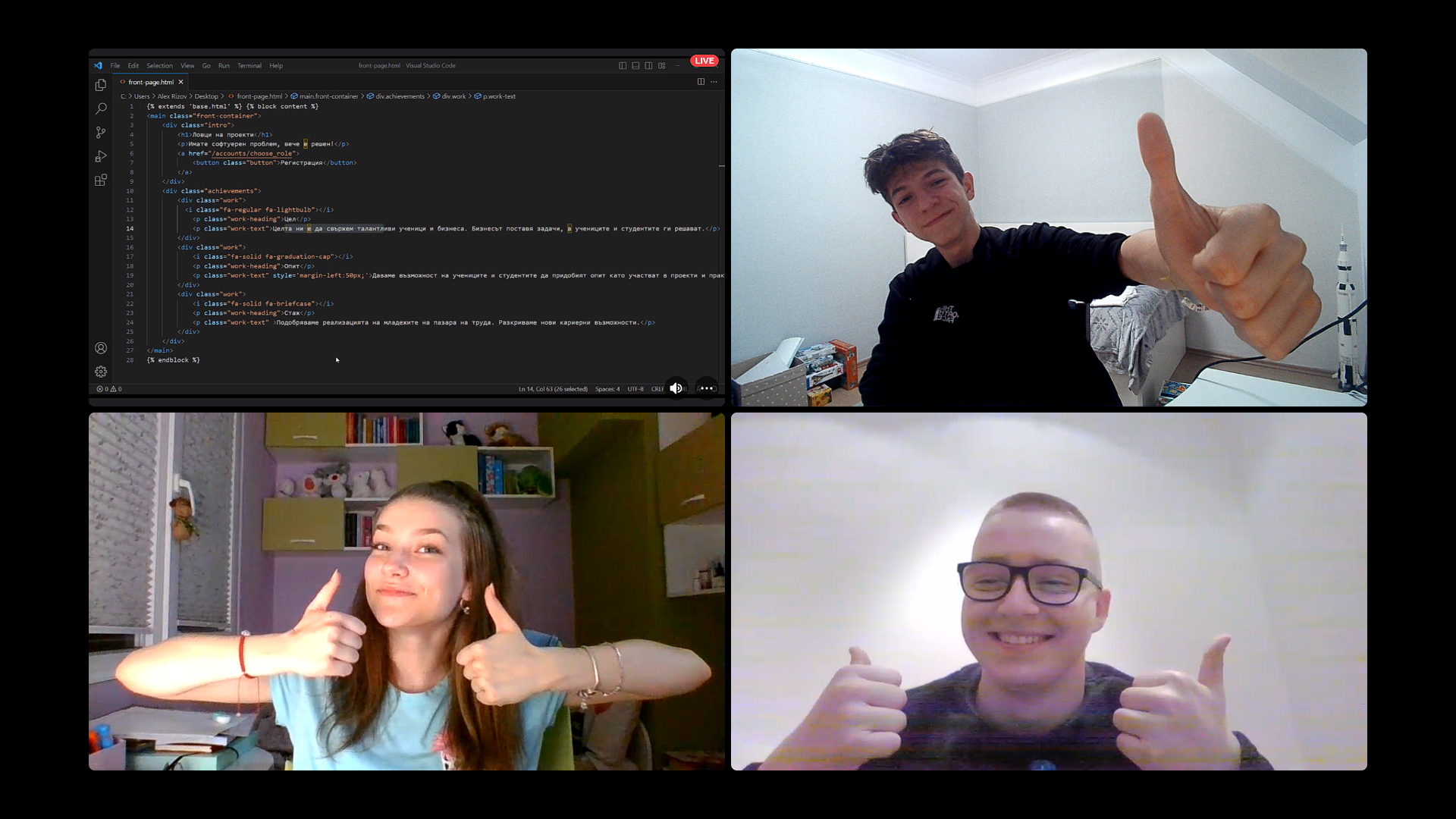 Нощи на работа и усилия за постигане на целите
Увереност и радост от успеха
Вълнуващи моменти и преживявания през целия процес
Благодарим за вниманието!